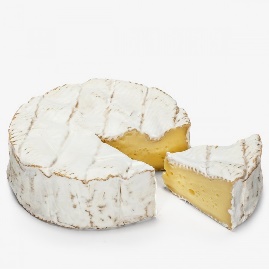 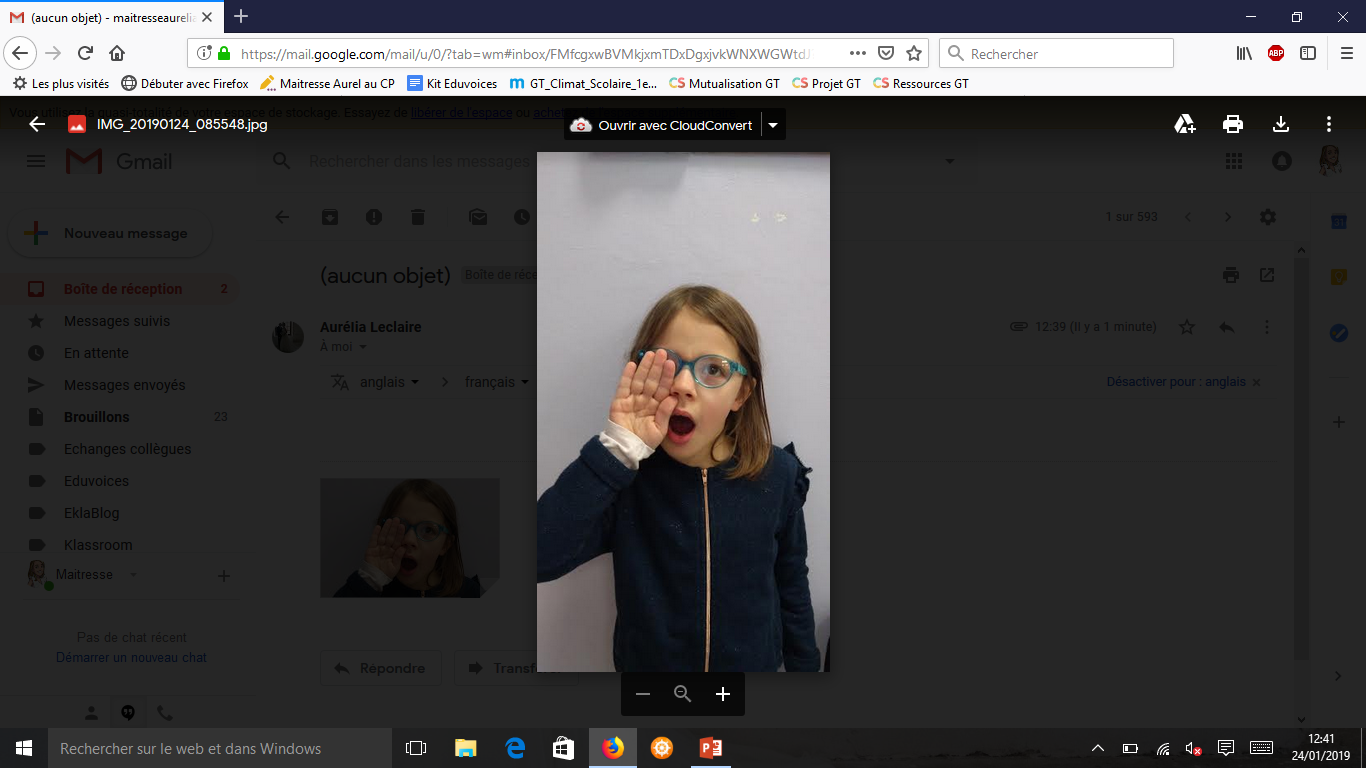 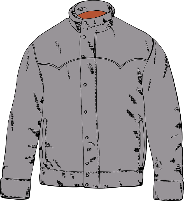 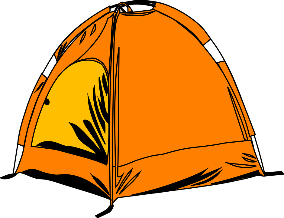 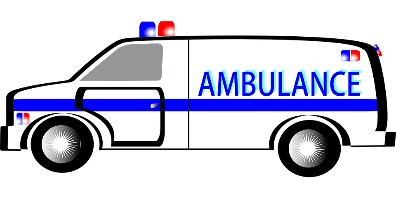 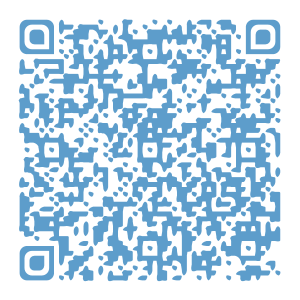 [B]
une ambulance
une tente
un camembert
un manteau
1. Je lis des lettres et des syllabes
ran   len   san   ven   cham   tem   dan   fem   nam   pen
empi  ambe   ampi   nan   clan   janf   dremp   enlb   nam   ang
2. Je lis des mots
em em
an an
en en
am am
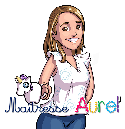 3. Je lis des phrases
Léandra et Térance sont deux enfants de la classe.



Ils passent leur temps à jouer dans les champs.



Le vent a emporté la tente de ma maman.



Un charmant fantôme hante le donjon du château.
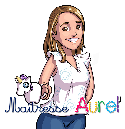 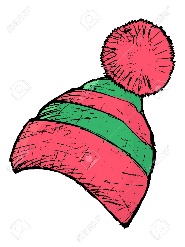 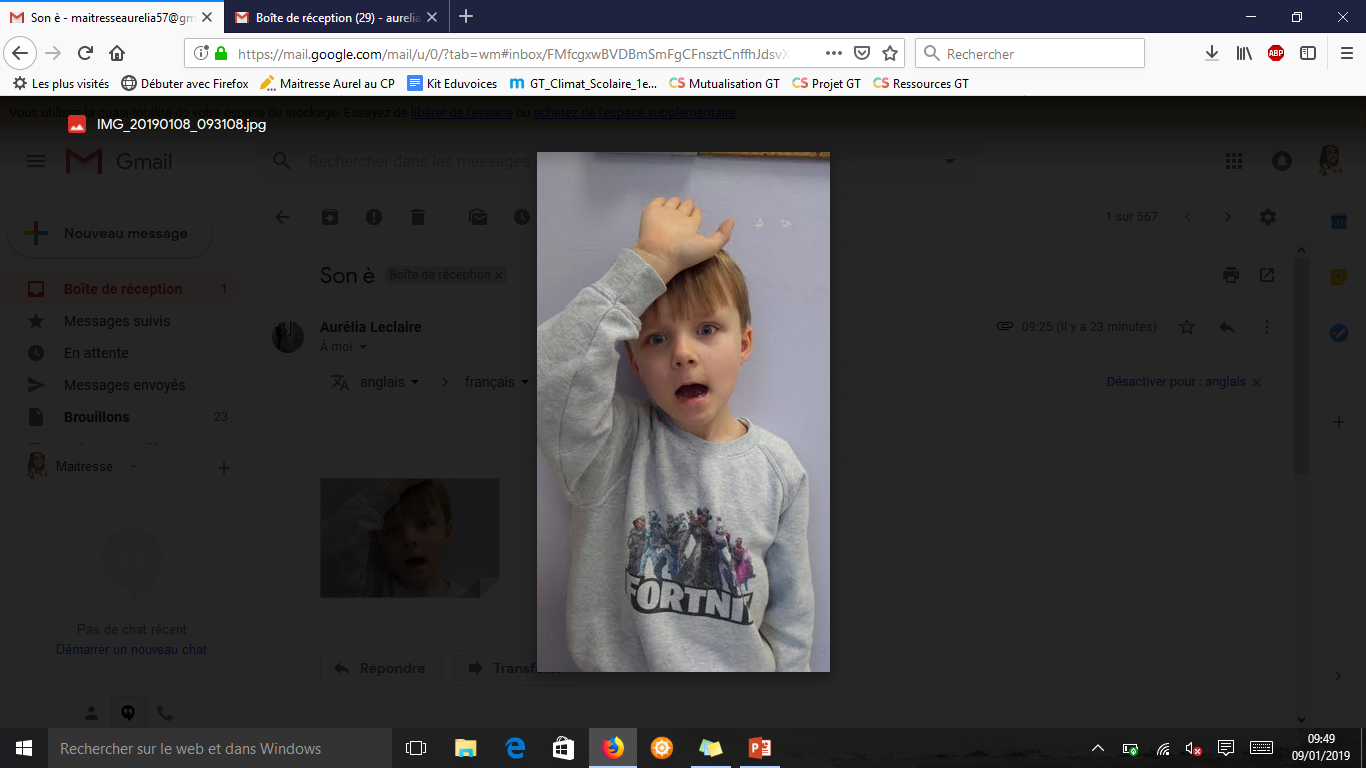 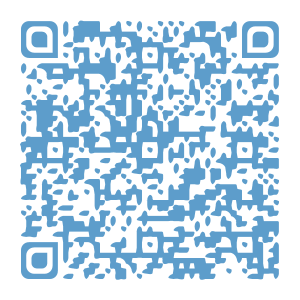 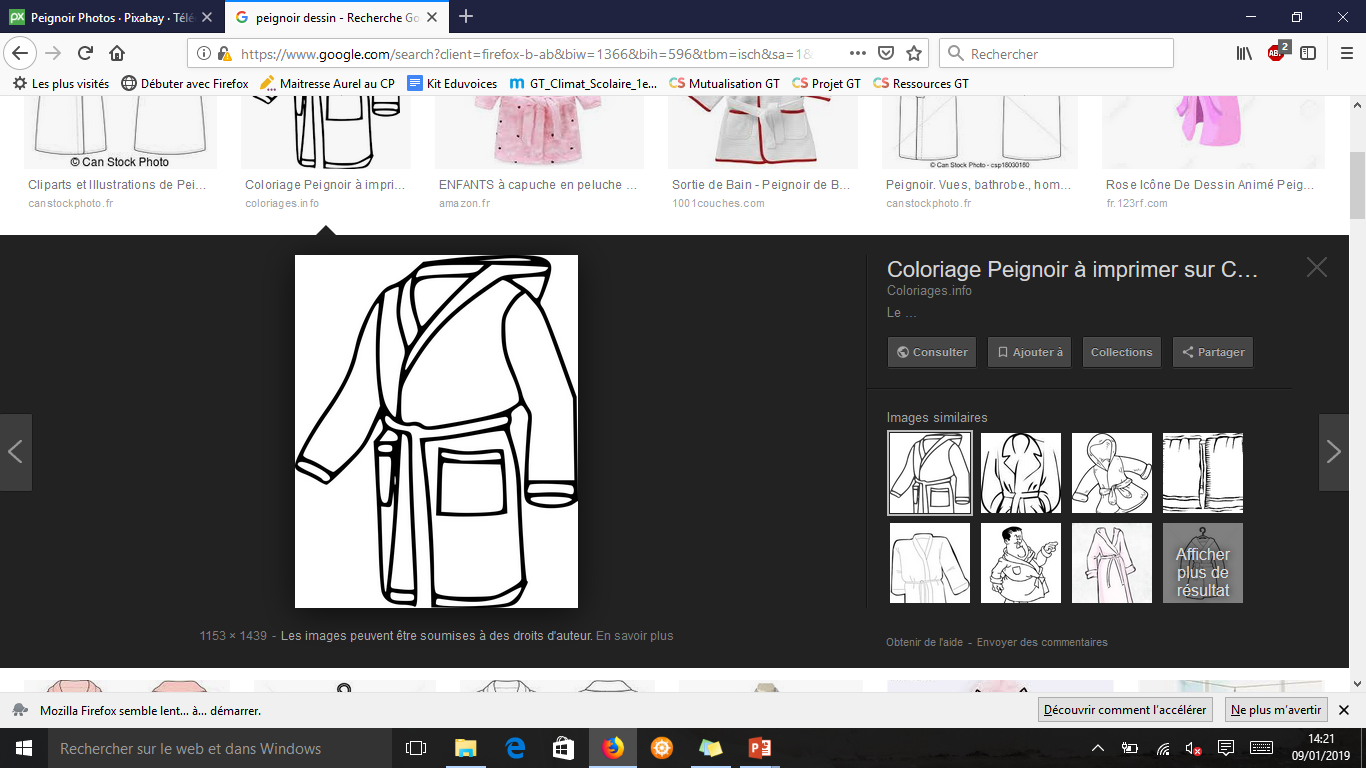 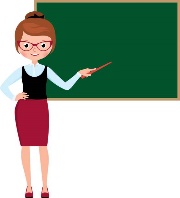 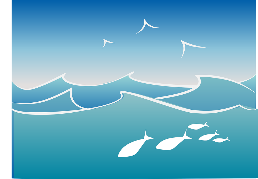 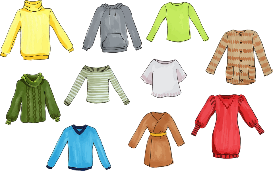 [è]
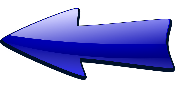 une flèche
le peignoir
la maitresse
des vêtements
le bonnet
la mer
1. Je lis des lettres et des syllabes
lè   rê   mè   sê   chè   tè   dê   fè   nê   phè
lai  rei  mai  pei  phai  tei  fai  lei  sai  nei  vai  chai  dei  aim  nei
2. Je lis des mots
è è
ei ei
et et
e e
ê ê
ai ai
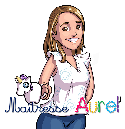 3. Je lis des phrases
Nathaël prépare une fête dans la forêt.


Elle baisse la barrière   sans  son frère.


Un élève arrive  près  de la rivière.


Manel a laissé sa paire de chaussettes à la maison.


Il   fait   la vaisselle et lave les assiettes, les verres, les fourchettes et les cuillères.


Le père de Lorène est têtu. Il pêche  près  du chêne chaque dimanche   après  le 

repas.
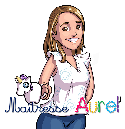 [J]
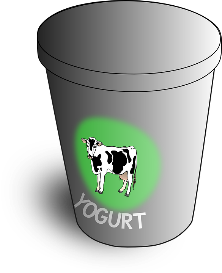 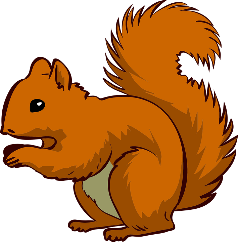 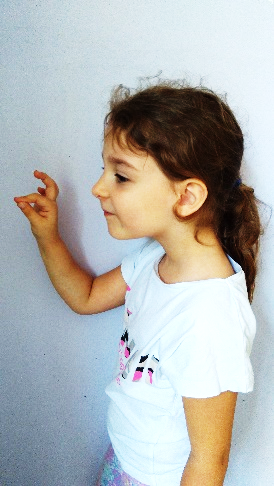 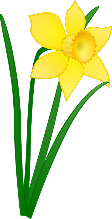 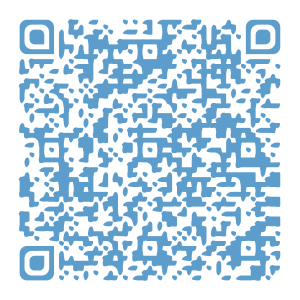 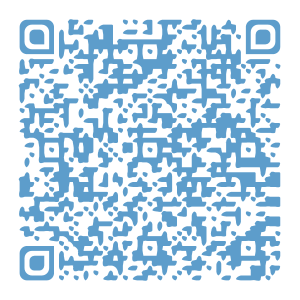 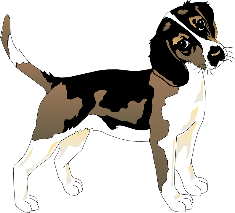 l’écureuil
la jonquille
le chien
le yaourt
1. Je lis des lettres et des syllabes
yo – ille – ail – ya – ouil – eil
euil – aille – eille – ien – ion – ailleuse – ienne -
2. Je lis des mots
- i   - i
-il   - il
-ill   - ill
-y   - y
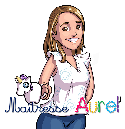 3. Je lis des phrases
Le chien court derrière l’écureuil.


Les chiennes ont des petites oreilles.


J’emporte une feuille et des crayons pour mon voyage en avion.


Cette jonquille est merveilleuse : sa couleur jaune est pareille au soleil.
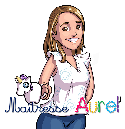